Death Penalty = Capital Punishment
Pros and cons in terms of 
Morality
Constitutionality
Deterrence
Retribution
Irrevocable Mistakes
Cost of Death versus Life in Prison
Race & Income Level
Attorney Quality
Physicians at Executions
http://deathpenalty.procon.org/view.resource.php?resourceID=002000
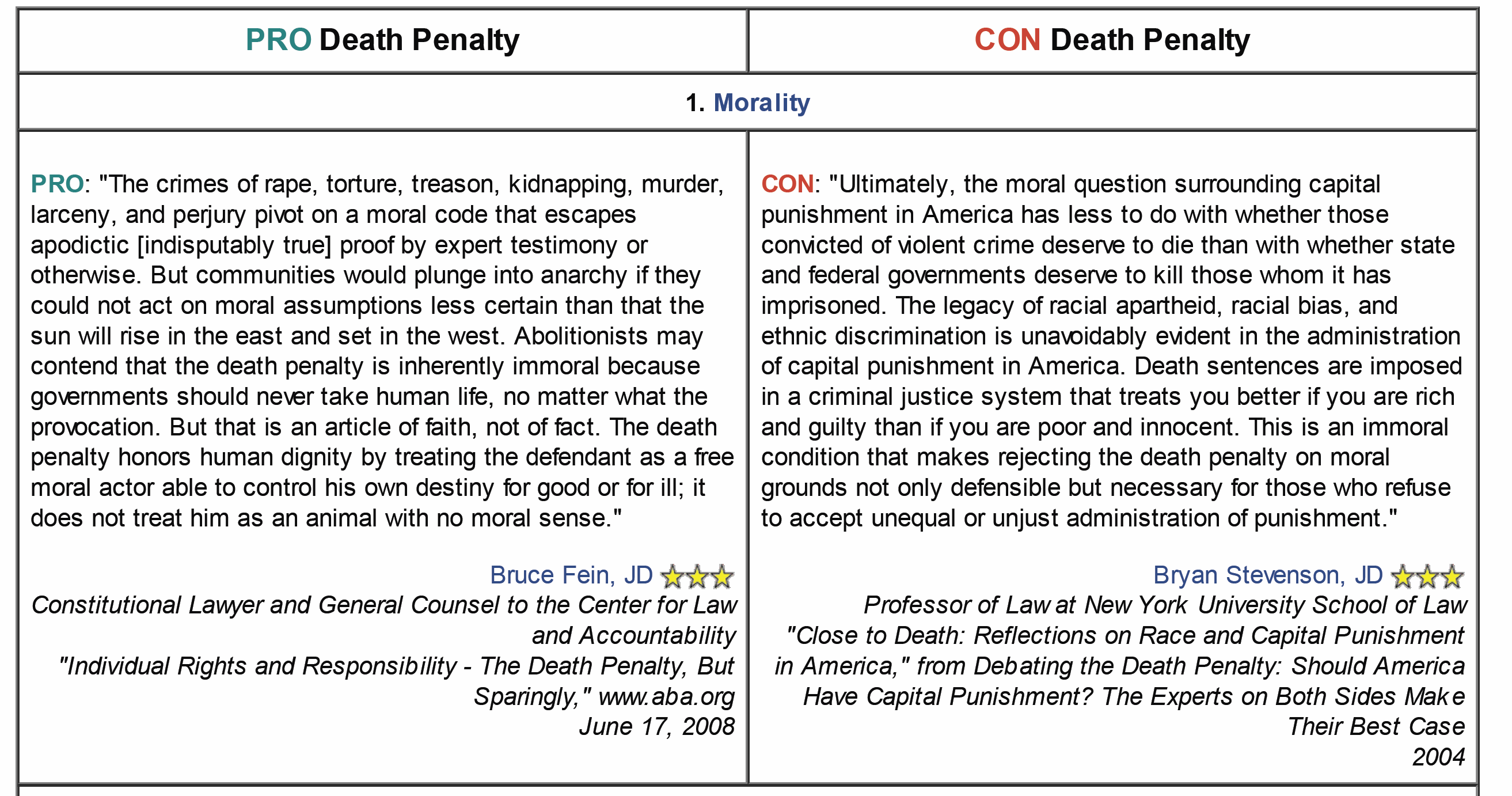 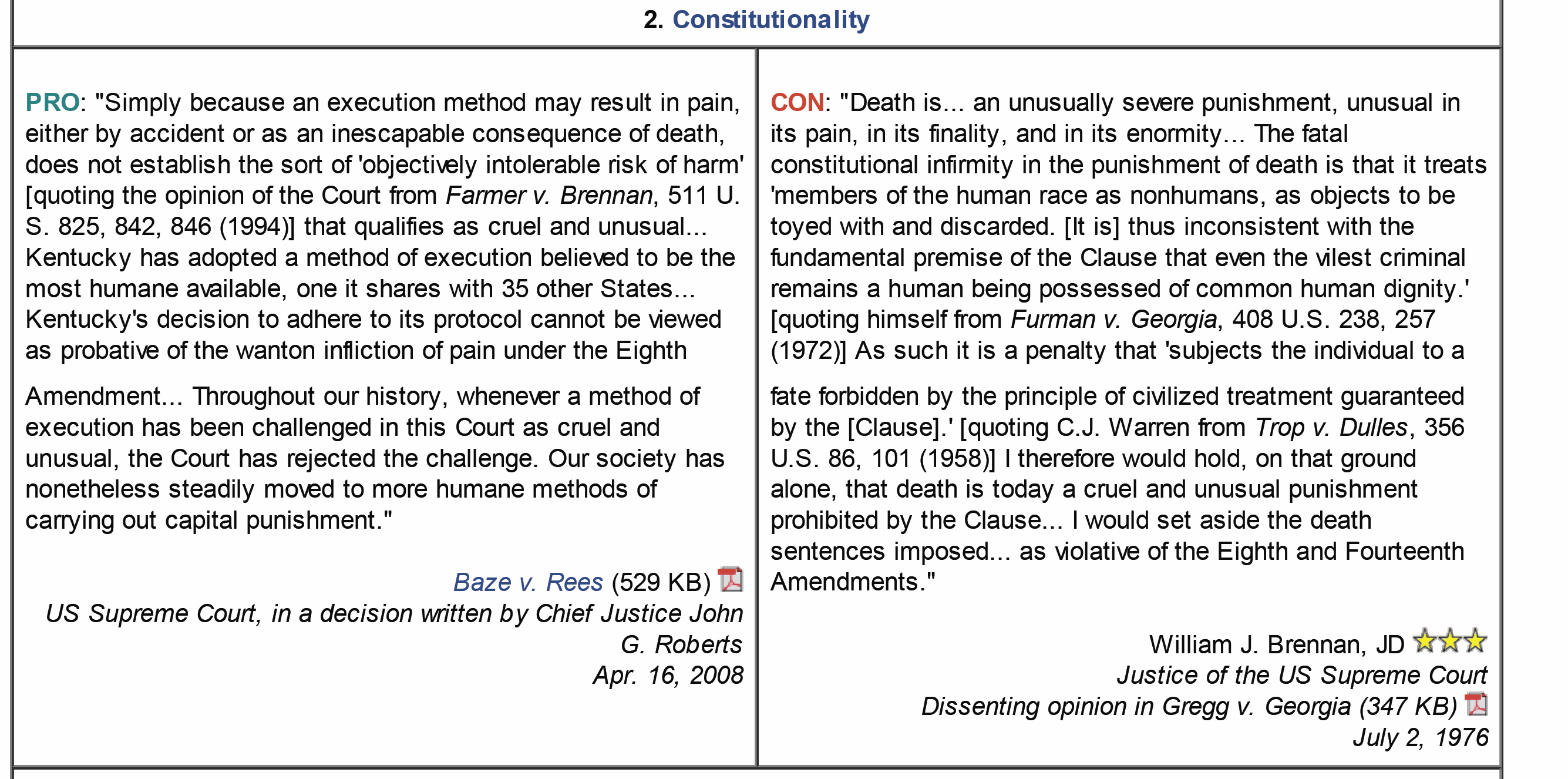